ELA Standards Revision Task Force
Orientation Meeting
April 18, 2024
‹#›
Meeting Participation Protocols
1. Zoom Name: I’m me, are you, you?
2.  To Mute or Not to Mute: that IS the question!
Remain muted to reduce background noise. 
Unmute  when sharing out or in breakout rooms. 
Use the chat
Raise your hand
3. Always allow yourself and others to pass or participate as appropriate.
4. Cameras on build community.
5. Use private chats and organizer emails for individual follow up 
6. Speak clearly and slowly. We are recording
‹#›
Objectives
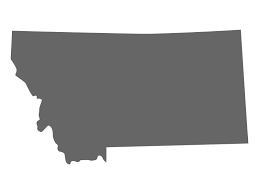 Launch the  Montana ELA Standards Revision Task Force
Share the purpose, process, and deliverables of the task force. 
Build community within the ELA Task Force and with OPI support staff
Initiate review of REL-NW guiding research
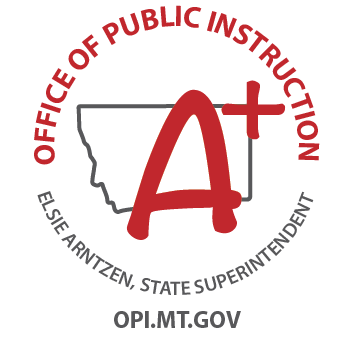 Agenda
Welcome and Introductions 
Overview of Process Part 1 
Team Building Small Group Breakout 
Overview of Process Part 2 
Bio Break 
Small Group KWL or NWT 
Group Share Out and Discussion  (R17 Comp Center)
Individual Reflection 
Bio Break 
Research Introduction (REL-NW)
‹#›
Support Staff Introductions
Montana Office of Public Instruction
Christy Mock Stutz, Assistant Superintendent
Julie Murgel, Chief Program Officer
Marie Judisch, Senior Manager of the Teaching and Learning Department
Aimee Konzen, Standards, Instruction and Professional Learning Manager
Stephanie Swigart, ELA and Literacy Instructional Coordinator
Jackie Ronning, Early Literacy Specialist
Mike Jetty, IEFA Specialist
Jennifer Stadum, IEFA Specialist
Matt Bell, Culture and Language Immersion Specialist 
Crystal Hickman, Tribal Student Achievement Specialist
Michelle Henson, Tribal Student Achievement Specialist

Region 17 Comprehensive Center
Jacob Williams
Erich Stiefvater
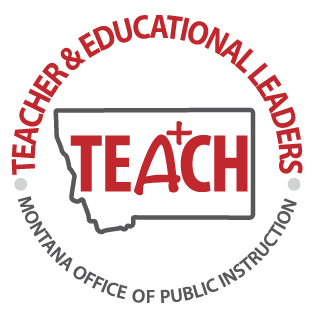 ‹#›
Task Force Members
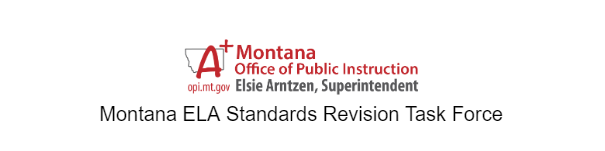 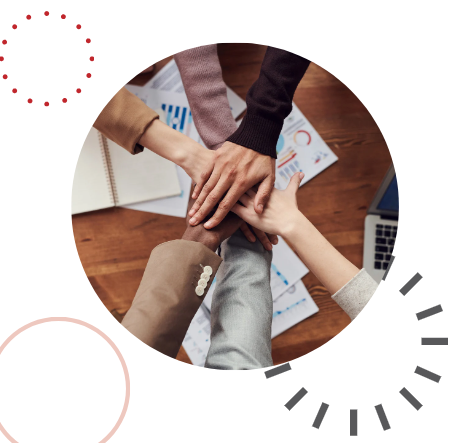 ‹#›
Communication Plan
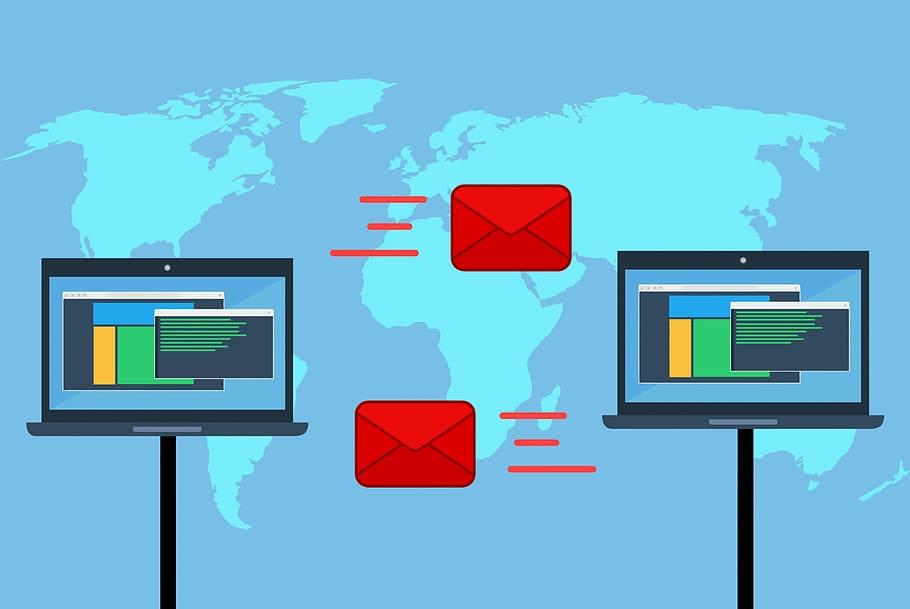 Task Force:
Primary Email
Text Okay?
Public Communication
Compass Newsletter 
OPI Standards Website*
*open access
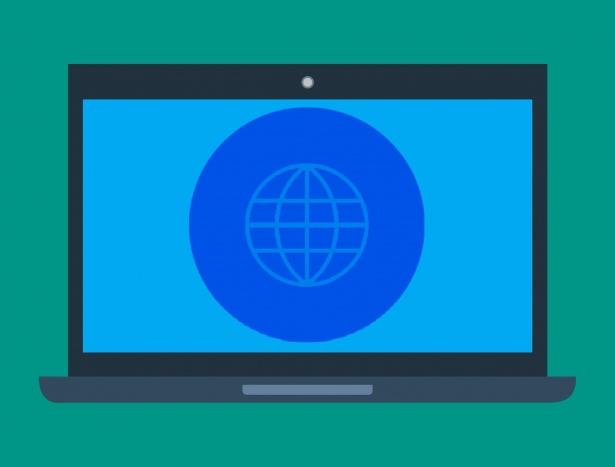 ‹#›
Operating Logistics: Virtual Sharing
Workspace Collaboration Process

Sheets
Docs
Drive
Google Site
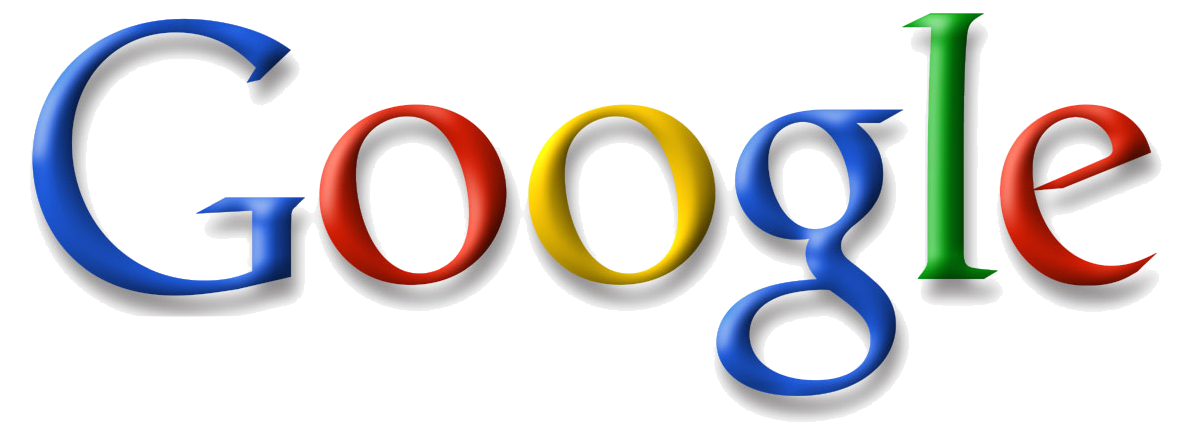 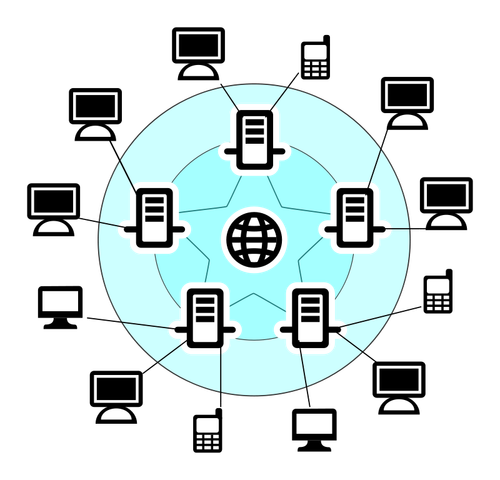 Hub Course: Google Workspace for Beginners
‹#›
Operating Logistics: Travel
Mileage
Meals
Lodging
Lodging Form 
(complete by April 22, 2024)
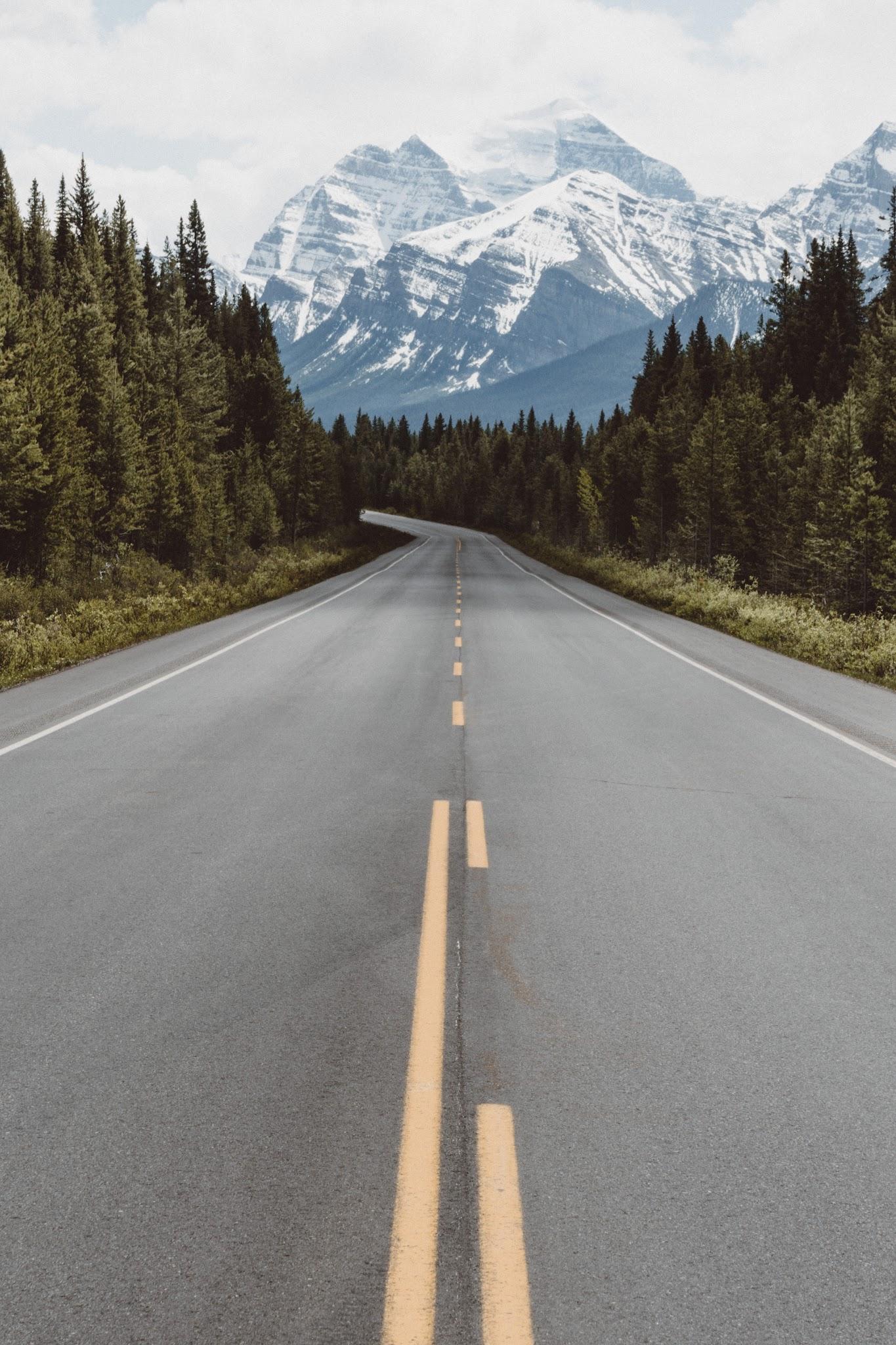 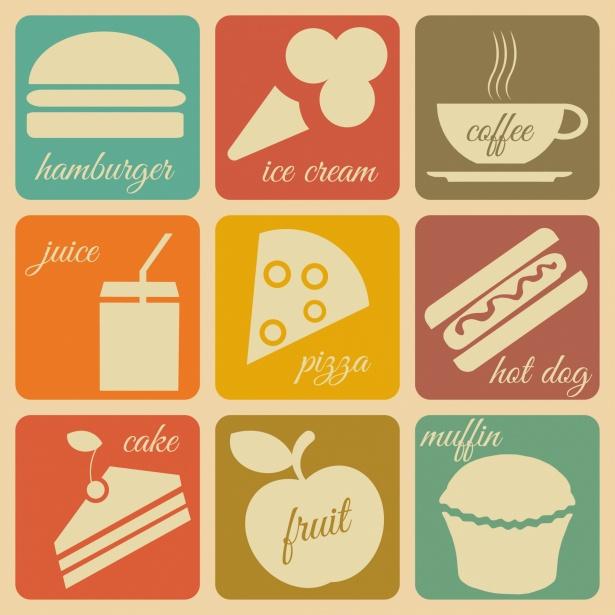 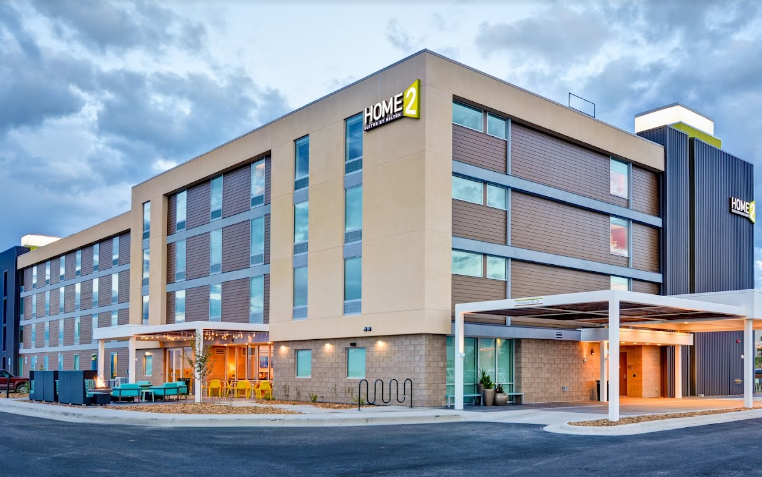 ‹#›
Process and Timeline
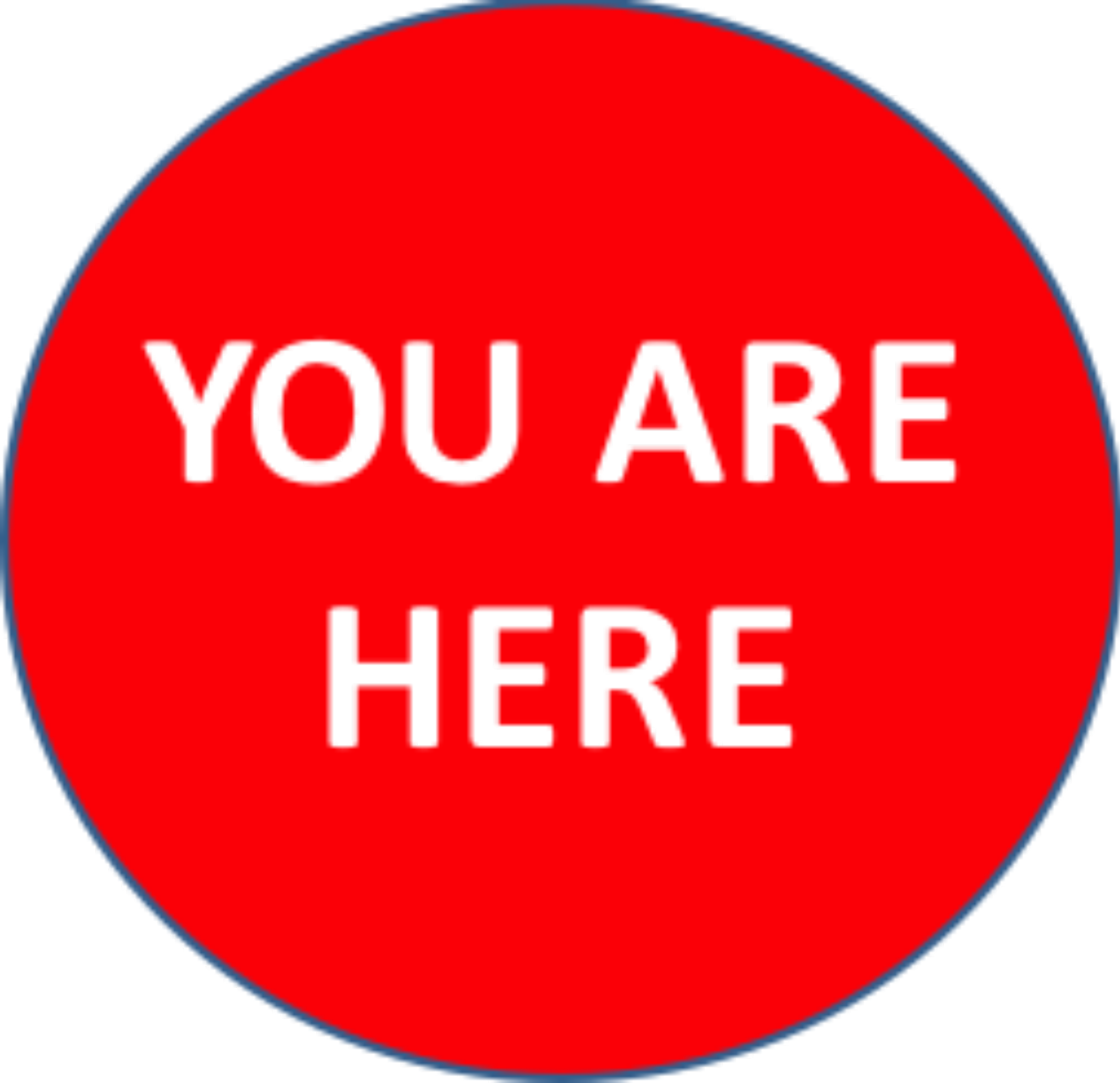 Orientation
Task Force Independent Research Review 
Research Deep Dive (May 3rd)
Professional Learning Sessions
In-Person Writing Workshop (July)
In-person Revision Team Workshop
Reconciliation
Rationale Finalized
Standards Presented to the Superintendent
‹#›
Key Deliverables
Side by Side Comparative of Standards
Rationale for all changes
Research-based? 
Position Statement?
Expert Explanation
Definitions
Outline for Guidance Documents
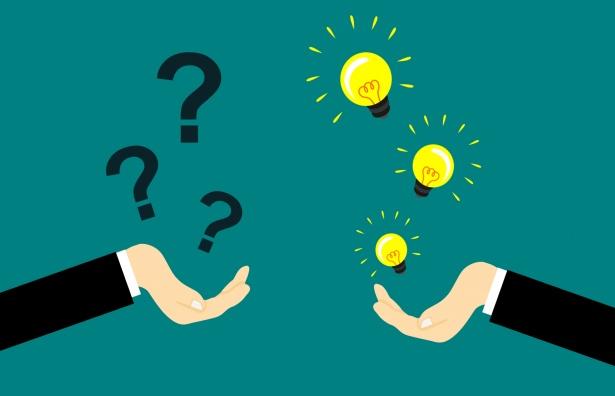 ‹#›
2023-2025 Standards Revision Process
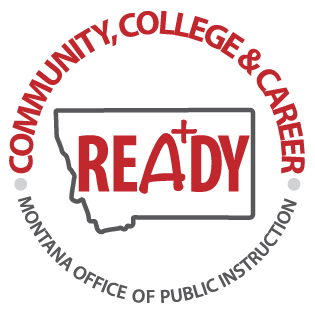 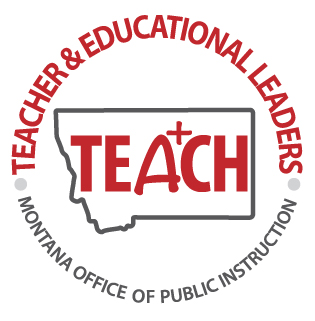 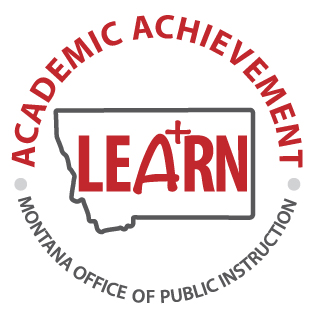 MT Board of Public Education Approved Standards Revision Timeline
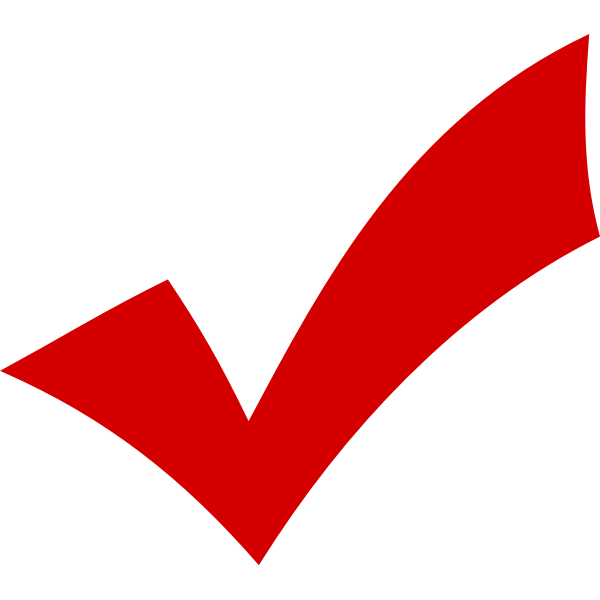 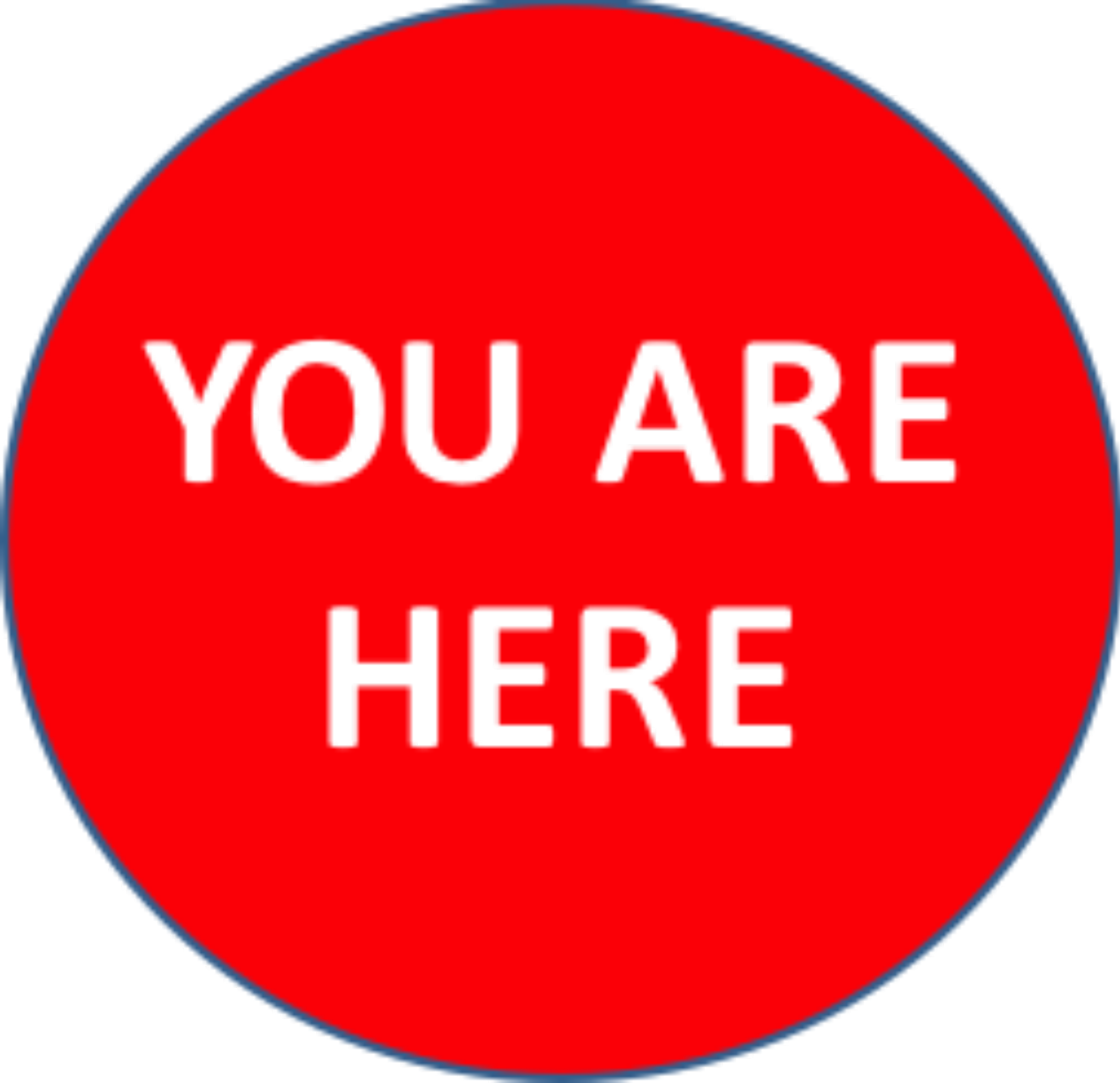 Research and Review Phase
September 2023 through March 2024
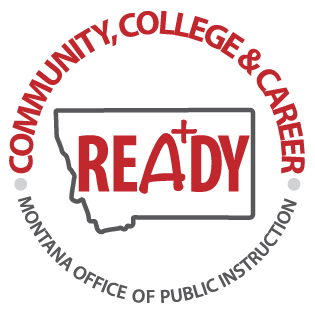 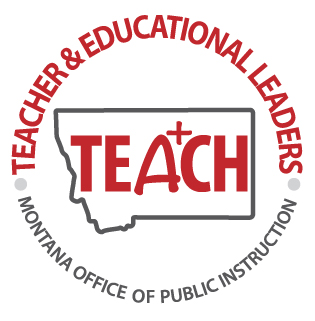 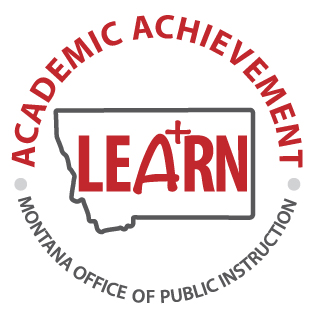 Research Step 1:
September 2023 through March 2024
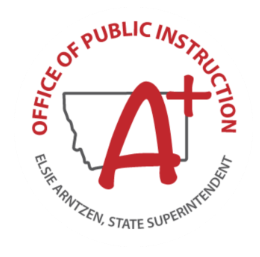 Comprehensive review of other states’ ELA Standards
Consideration of assessment, curriculum, and programmatic factors
Review and development of focused research  questions…
Research Step 2:
September 2023 through March 2024
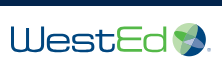 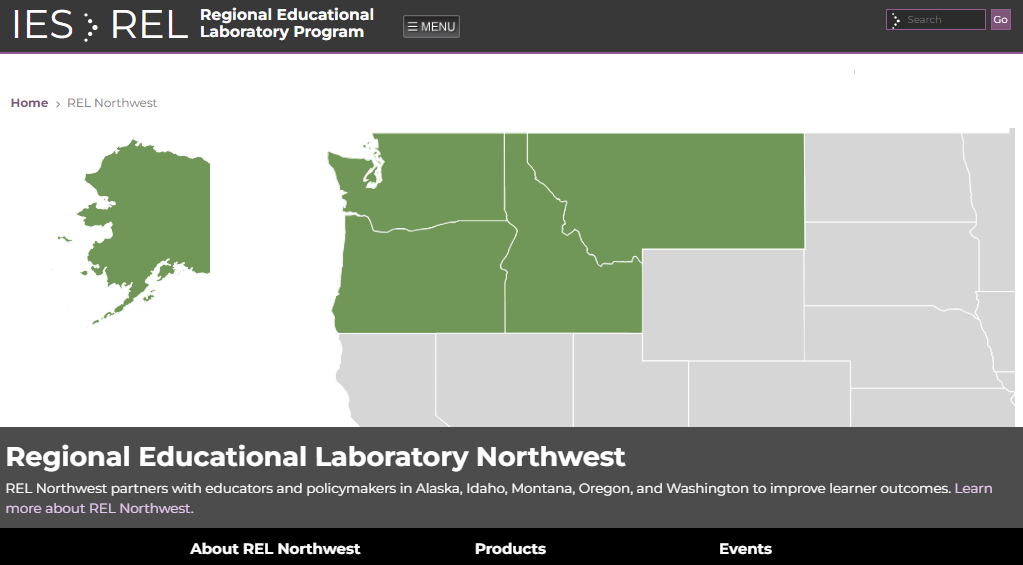 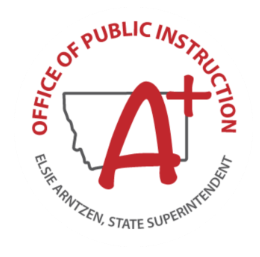 Revisions Phase
April 2024 through August 2024
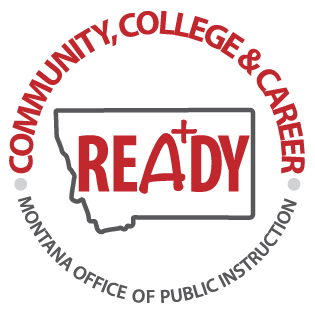 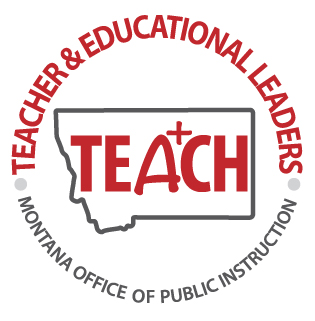 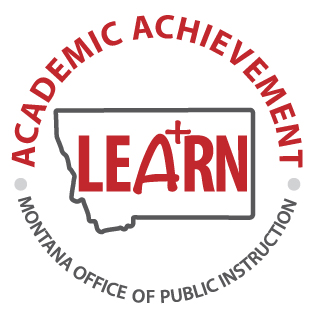 Revisions Phase
April 2024 through August 2024
Review Team
Writing Team: Development
Writing Team: Reconciliation
Review the Research from the REL and OPI
Review Standards and/or language changes developed by the Writing team
Provide feedback and suggestions
Review the Research from the REL and OPI
Collaborate to develop new standards and/ or revise existing standards language
Consider feedback from the Review Team
Reconcile changes suggested and come to consensus
Prepare final draft for Negotiated Rulemaking
April-August 2024
April-July 2024
August 2024
GOALS FOR THE TASK FORCE: 
Writing Team
Goal 1: Review the research and data 
Goal 2: Synthesize research, national standards, international standards, etc. to consider the implications for the current standards
Goal 3: Determine if all, some, or none of the current standards need to be rewritten to match current research
Goal 4: Write/revise ELA standards. Publish a draft of standards that ensures the highest quality education for our teachers and students in the coming years.
GOALS FOR THE TASK FORCE: 
Review Team
Goal 1: Review the research and data
Goal 2: Review the standards produced by the writing team for:
accuracy 
inclusion of necessary essential concepts
processes
IEFA
Vertical and interdisciplinary alignment
Goal 3: Review the work of the writing team and make suggestions or revisions regarding what to discard, update, or keep for each of the proposed standards to match current research, best practices, and/or for vertical alignment.
Negotiated Rulemaking Committee
September through December 2024
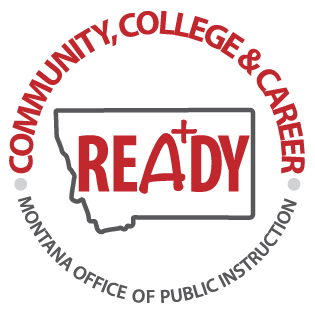 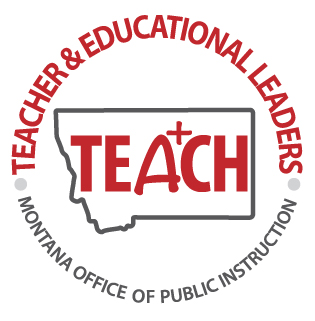 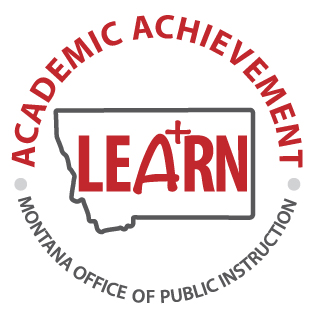 Negotiated Rulemaking Committee
The committee must represent the diverse circumstances of schools of all sizes across the state and must include representatives from the following groups:
School district trustees
School administrators
Teachers
School business officials
Parents/guardians
Taxpayers
Montana Tribal Nations Representative
Negotiated Rulemaking Committee
Roles and Responsibilities
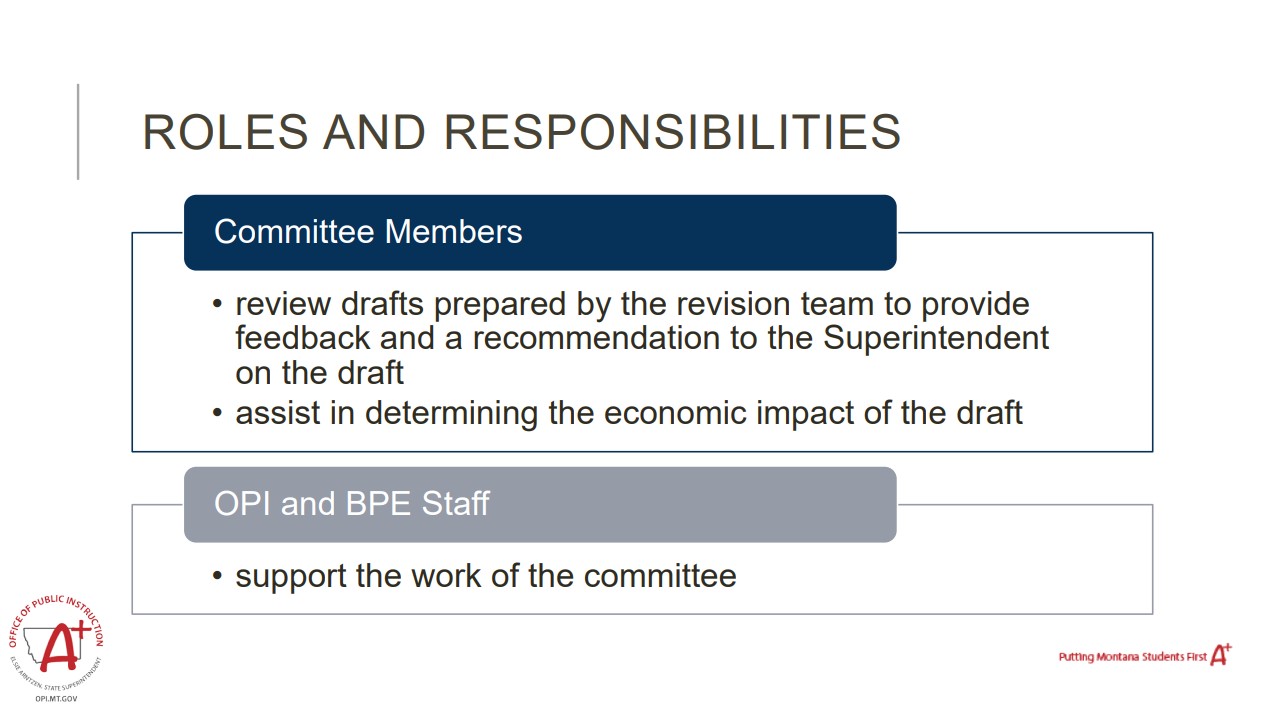 ‹#›
Adoption Phase
January through June 2025
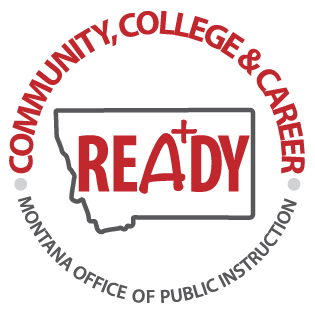 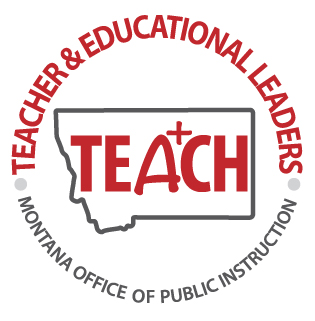 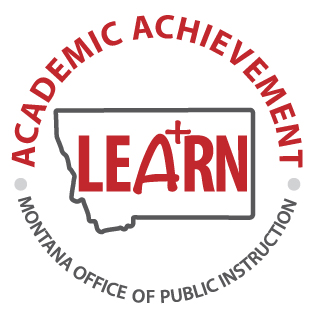 Board of Public Education: Administrative Rulemaking
Adopt a rulemaking timeline
Publish proposed revisions
Publish notices of a comment period and a public hearing
Respond to public comment
Act to adopt, adopt as revised, or not adopt proposed content standards
ARM Adoption Process
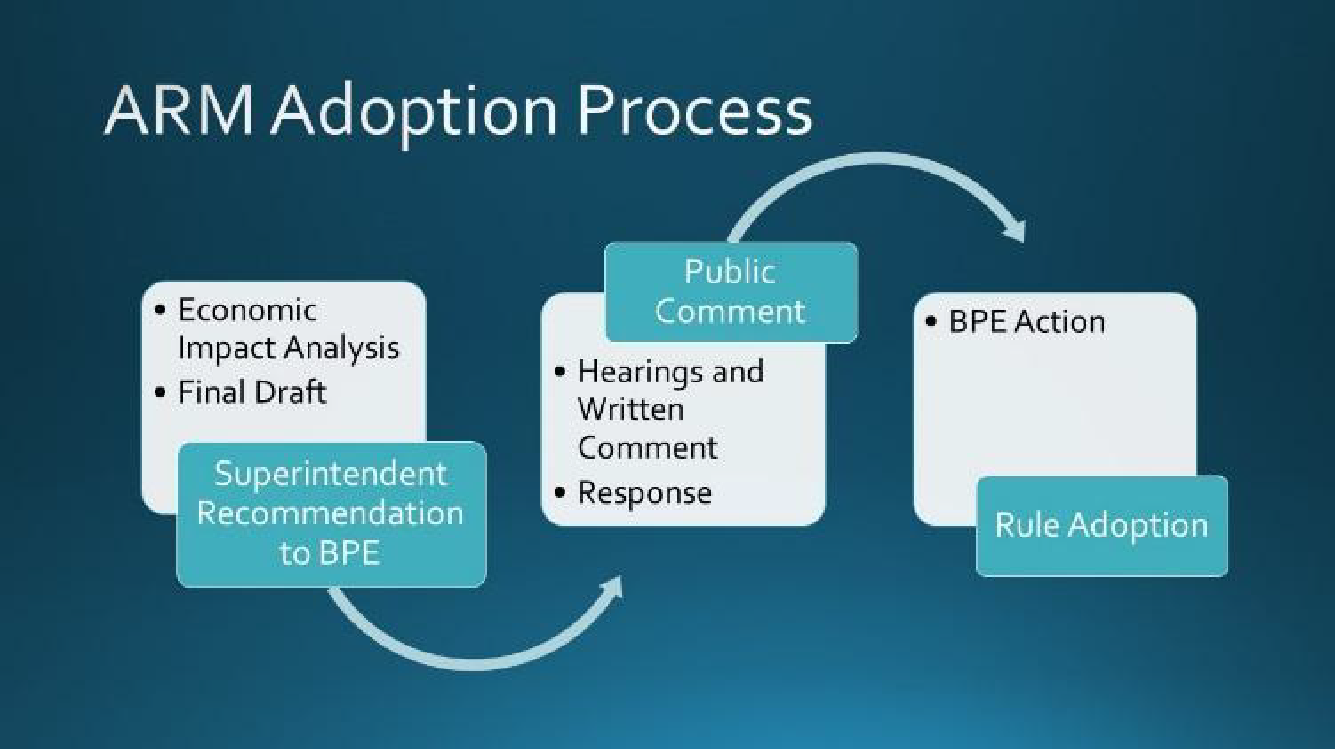 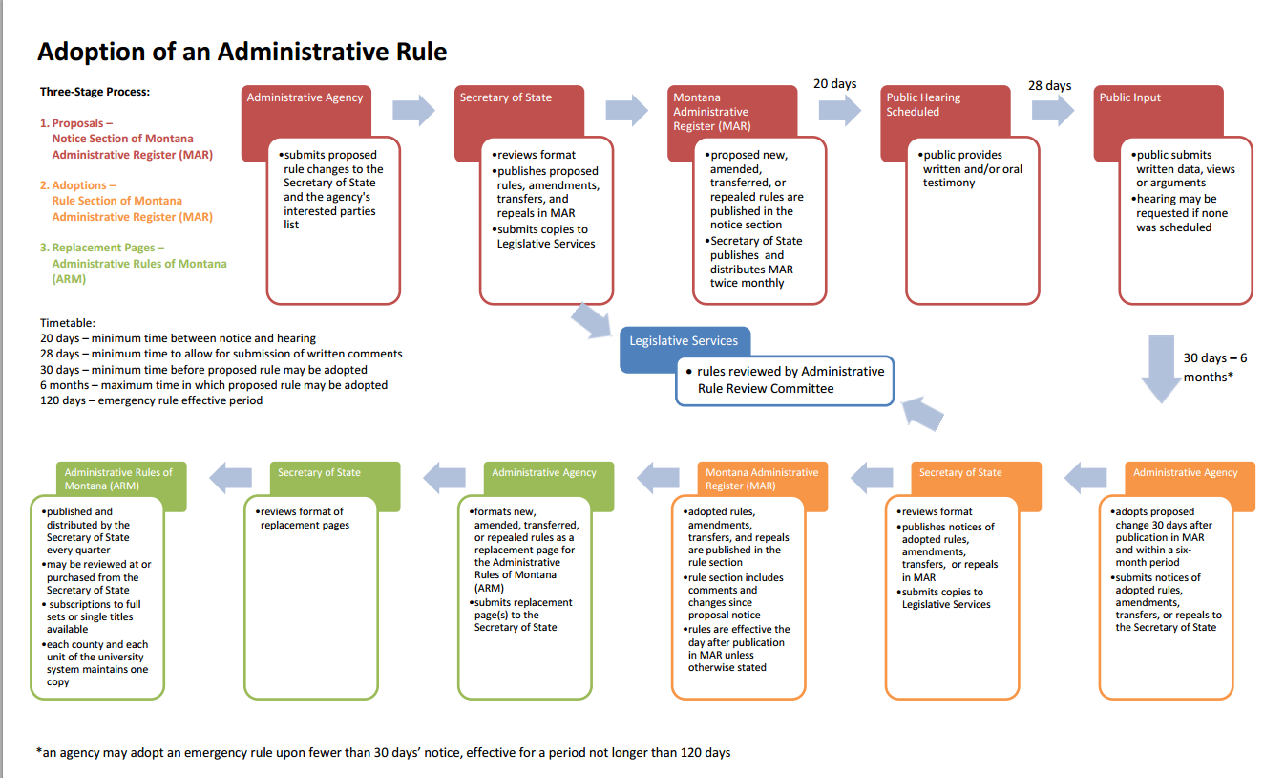 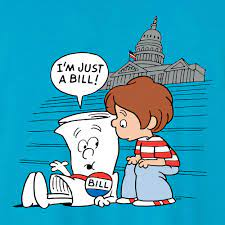 Implementation Phase
June 2025-September 2026
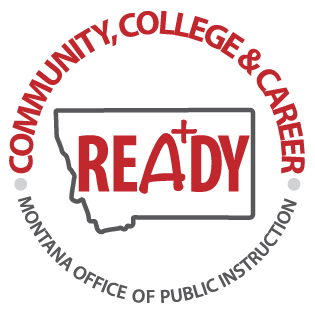 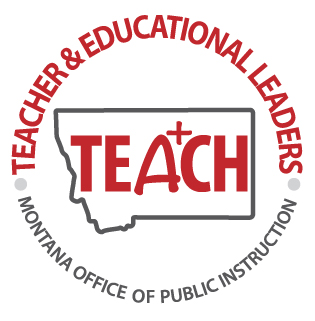 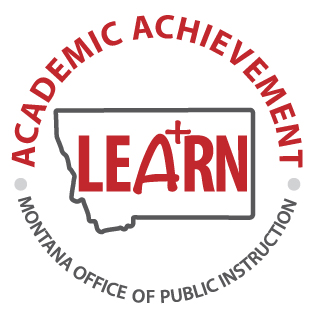 District Implementation Timeline
July 2026
By July 2026
September  2026
Update district curriculum review schedule to include new standards

Plan professional development

Plan curriculum review 

Plan instructional materials review
Standards published in the Administrative Register of Montana (ARM)
ELA  standards are ready to be implemented starting with the 26/27 school year.
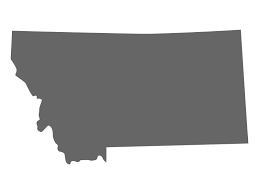 Task Force
Team Building Breakouts
WELCOME!
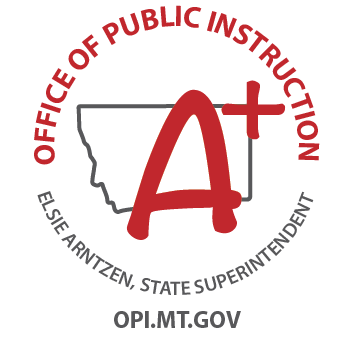 Welcome/Introductions
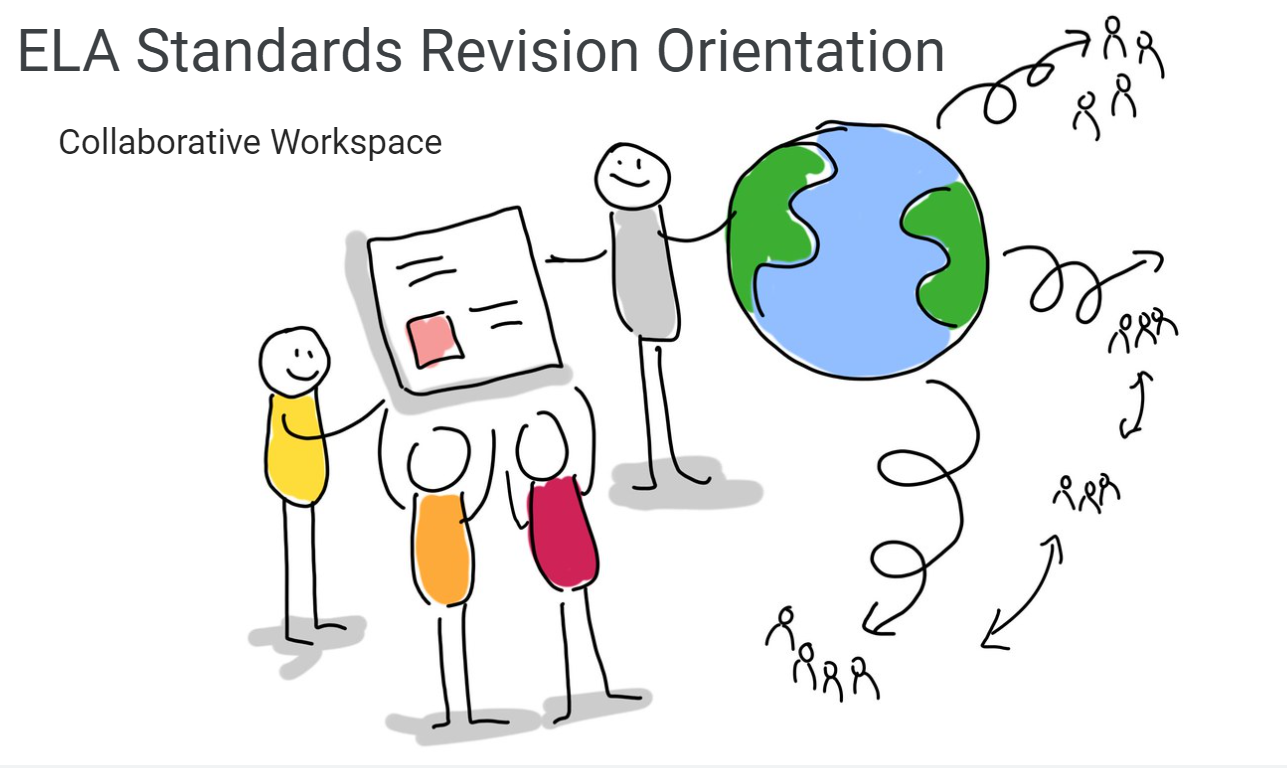 Introductory Jamboard Activity
Questions: 
What is your World Languages story?
‹#›
Why Revise ELA Standards?
Simplicity
Clarity
Practicality
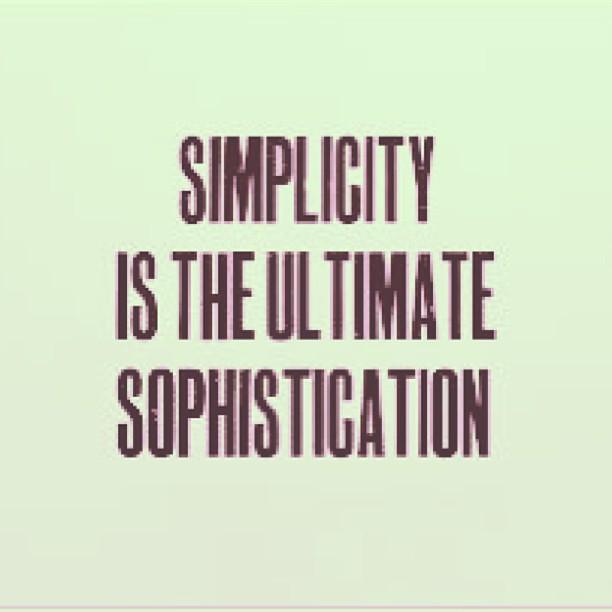 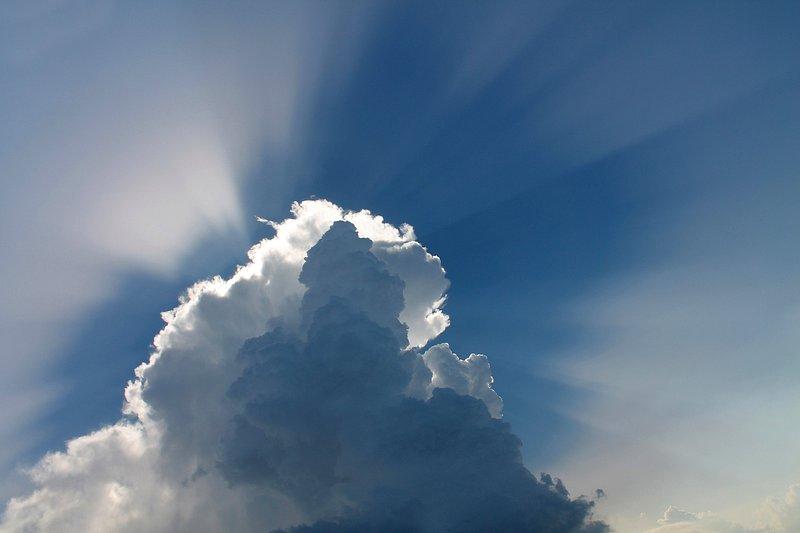 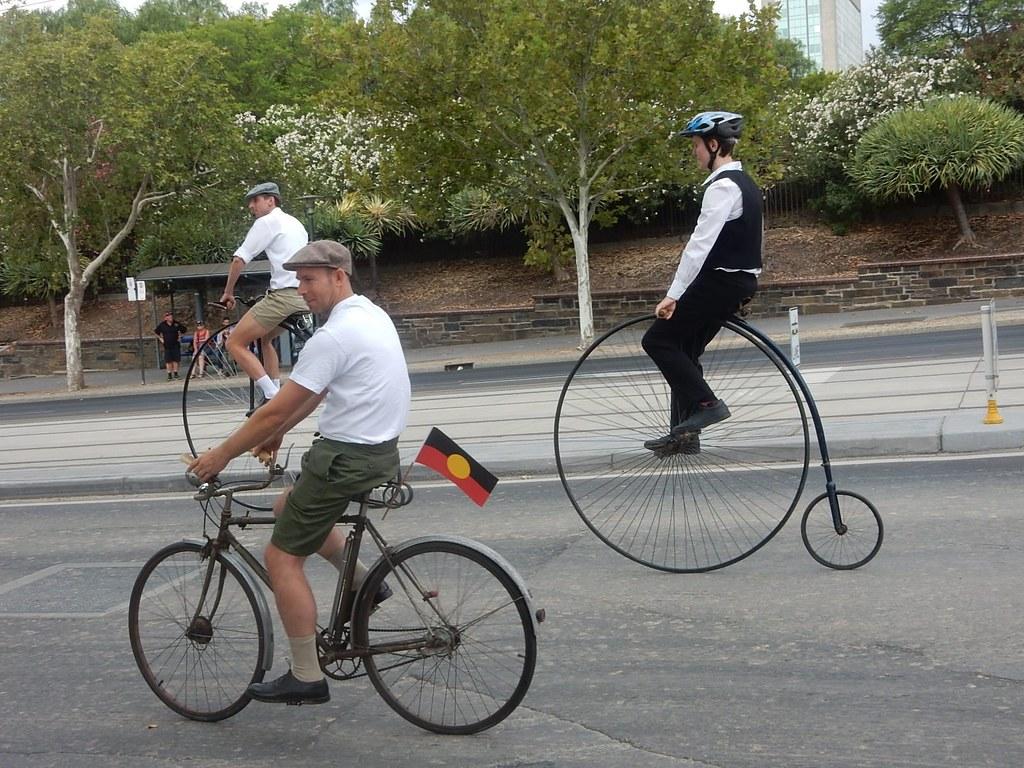 ‹#›
Standards Requirements According to the Montana Board of Public Education and the Administrative Rules of Montana
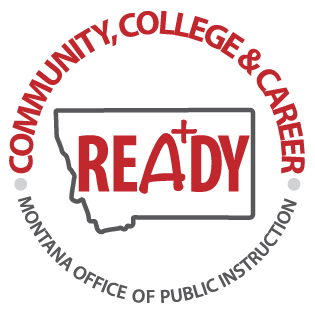 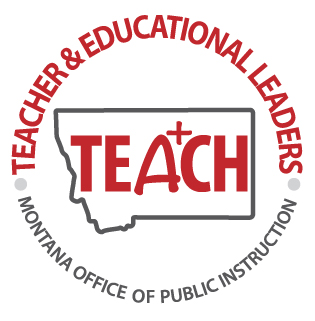 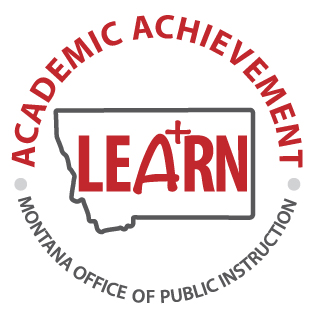 The Board of Public Education Guidelines
Standards will define what all students should know and be able to do;
Standards will be challenging and rigorous;
Standards will be clear, understandable, and free of jargon;
Standards will be measurable;
Standards will address diversity, specifically fulfilling the commitment to implementing Indian Education for All;
Standards will be consistent with the grade level and grade band structures in ARM Chapter 53; and
Content standards will be consistent with the program delivery standards described in ARM Chapter 55.
ARM Chapter 53: Content Standards
10.53.101    EXPLANATION OF THE CONTENT STANDARDS
(1) The content standards shall be used by school districts to develop local curriculum and assessment in all the content areas including:
(b) English language arts and literacy;
(2) The K-12 content standards describe what students shall know, understand, and be able to do in these content standards. These K-12 standards define end-of-year expectations and a cumulative progression designed to enable students to meet college and career readiness expectations no later than the end of high school.
Indian Education for All
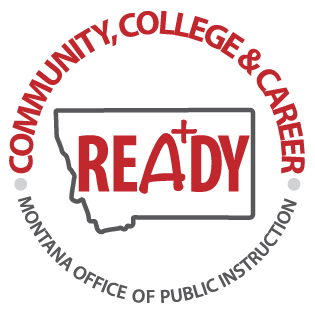 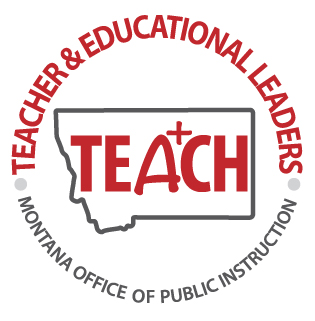 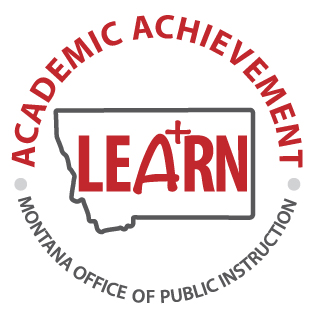 Indian Education for All
Constitution of Montana 1972
“The state recognizes the distinct and unique cultural heritage of the American Indians and is committed in its educational goals to the preservation of their cultural integrity.” 
Indian Education for All (MCA 20-1-501) 1999, 
(amd. Sec. 1, Ch. 718, L. 2023)
“Unique cultural heritage and contemporary contributions of American Indians…”
“Every Montanan, whether Indian or non-Indian…learn about the distinct and unique heritage of American Indians in a culturally responsive manner…”
“Every educational agency and all educational personnel will work cooperatively with Montana tribes…to include information specific to the cultural heritage and contemporary contributions of American Indians, with particular emphasis on Montana Indian tribal groups and governments.
Program Delivery Standards
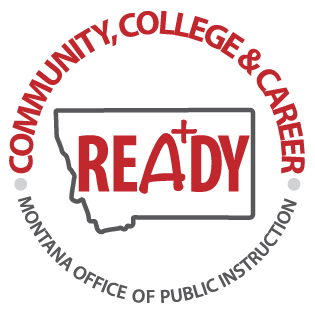 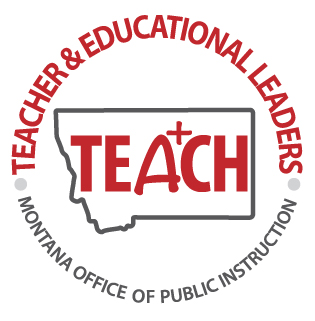 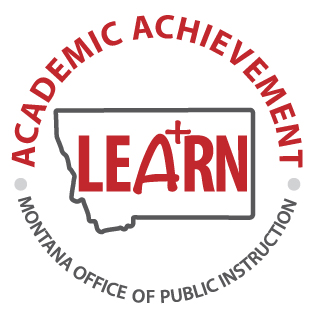 10.55.1101    ENGLISH LANGUAGE ARTS AND LITERACY PROGRAM DELIVERY STANDARDS
(1)  In general, a basic program in English language arts and literacy shall: 
(a)  meet the following conditions:
(i)  promote reading, writing, speaking, and listening for creative and purposeful expression in language;
(ii) engage with high-quality literary and informational text that builds knowledge, expands experiences, and broadens views; and
(iii) emphasize reasoning and use of evidence that is essential for deliberation;
(iv)  make available a variety of print and non-print materials encompassing fiction and non-fiction, classic and contemporary works, and diverse perspectives including Montana American Indian works; and
(v) promote critical reading that is necessary to navigate the vast amount of information available both in print and digitally; and
Montana ELA Program Delivery Standards, Cont’d
(b)  include the following practices:
(i)  integrate reading, literature, writing, speaking, listening, and media literacy with a balanced approach supported by current research and/or based on best practices in the field of English language arts and literacy;
(ii)  emphasize multiple strategies and artistic forms to teach the conventions, demands, and responsibilities of language;
(iii) emphasize writing as a process;
(iv) provide opportunities for informal and formal speaking and listening;
(v) offer experiences in viewing, creating, and critically evaluating different types of media; and
(vi) encourage co-curricular offerings in drama, speech, debate, journalism, literary publications, and other related activities.
10 Minute Break!
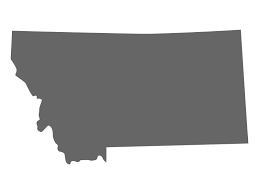 Please Return at: 10:25
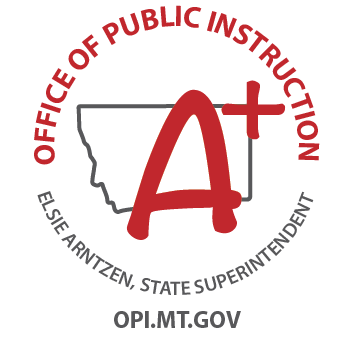 Small Group Breakout
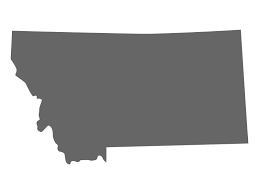 KWL or NWT Jamboard
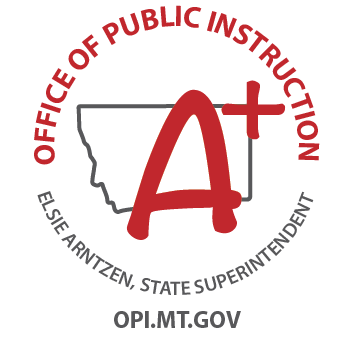 R-17 Comp Center Led Discussion
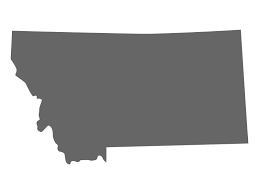 KWL /NWT Share-Out
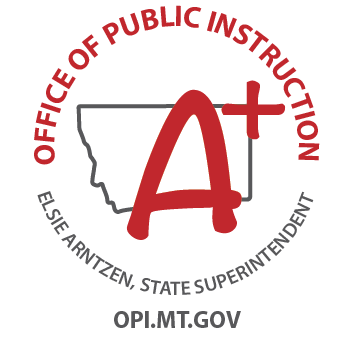 Reflection Time
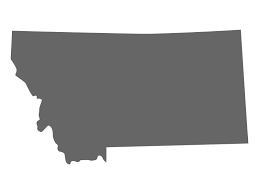 Jamboard: What is your why?
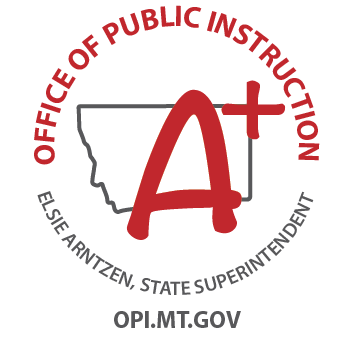 Regional Educational Laboratory
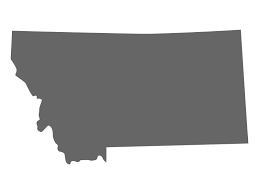 Research Review
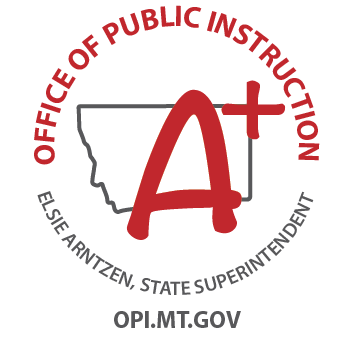 Questions
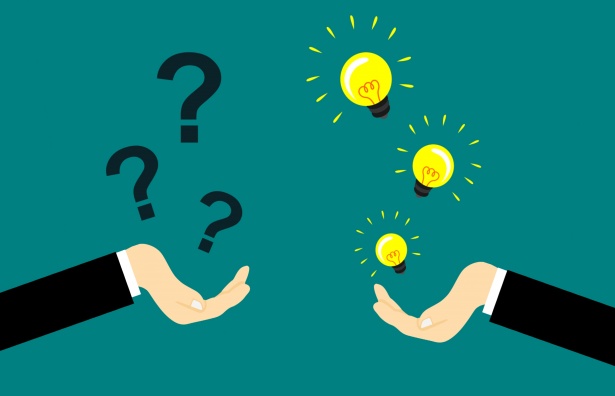 ‹#›
Thank you!
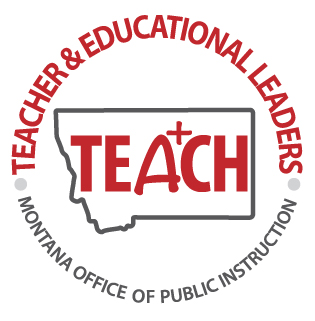 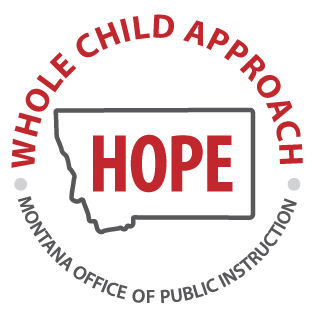 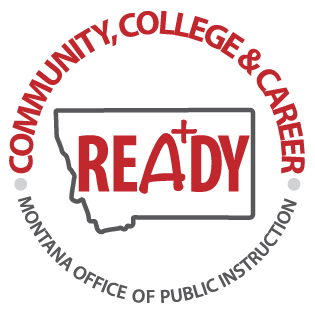 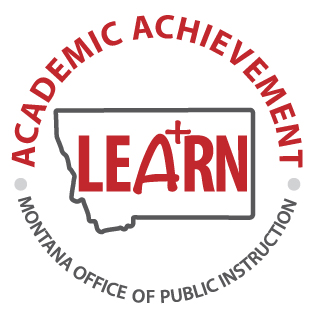 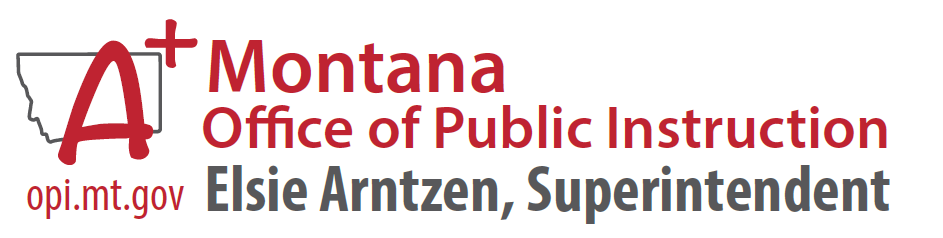 ‹#›